КЫРГЫЗСТАНДЫН ӨНҮГҮҮСҮНӨ БАГЫТТАЛГАН ӨНӨКТӨШТҮК
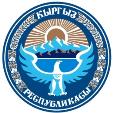 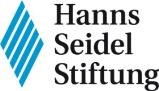 Рекомендации по презентации проектов
Узакбаев Карабек Эргешбаевич
Материалы для защиты проекта
На последнем занятии каждый слушатель должен представить: 
Заполненную форму проекта с титульным листом. 
Краткую презентацию проекта в Power Point (5 минут)
2
Рекомендации по презентации проекта
Место реализации проекта
Цель проекта
Сроки реализации (длительность) проекта
Стоимость проекта и источники финансирования
     Объем 1 страница
3
Рекомендации по презентации проекта
Описание проблем и потребностей
    Объем 1 страница

Планируемые мероприятия
Ожидаемые результаты с разделением по категориям
     Объем 1-2 страница
4
Рекомендации по презентации проекта
План по обеспечению устойчивости проекта, включая 
кто и каким образом будет осуществлять техническое обслуживание объектов созданных проектом,
источники финансовых средств для обеспечения функционирования результатов проекта. 
доступность для жителей села использование результатами проекта 
воздействие на окружающую среду.
     Объем 1-2 страница
5
Рекомендации по презентации проекта
Польза проекта для жителей села, как улучшение  ситуации, в которой находились жители. Польза должна быть шире чем Цель проекта.  
      Например, целью проекта «Таза суу» является обеспечение чистой питьевой водой, а пользой будет: 
уменьшение количества инфекционных заболеваний, 
уменьшение времени на доставку воды (женщины, дети и т.д.),
улучшение условий для ведения домашнего хозяйства. 
     Объем 1 страница
6
Рекомендации по презентации проекта
Участие населения в проекте.
Роль слушателя в проекте.
    Объем -  1 страница
7